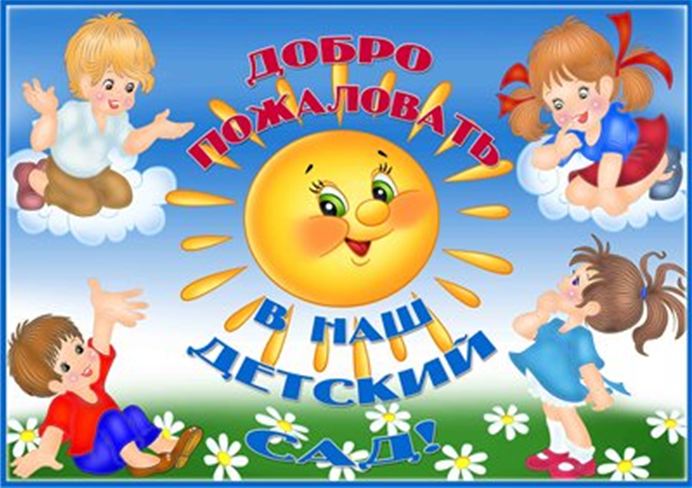 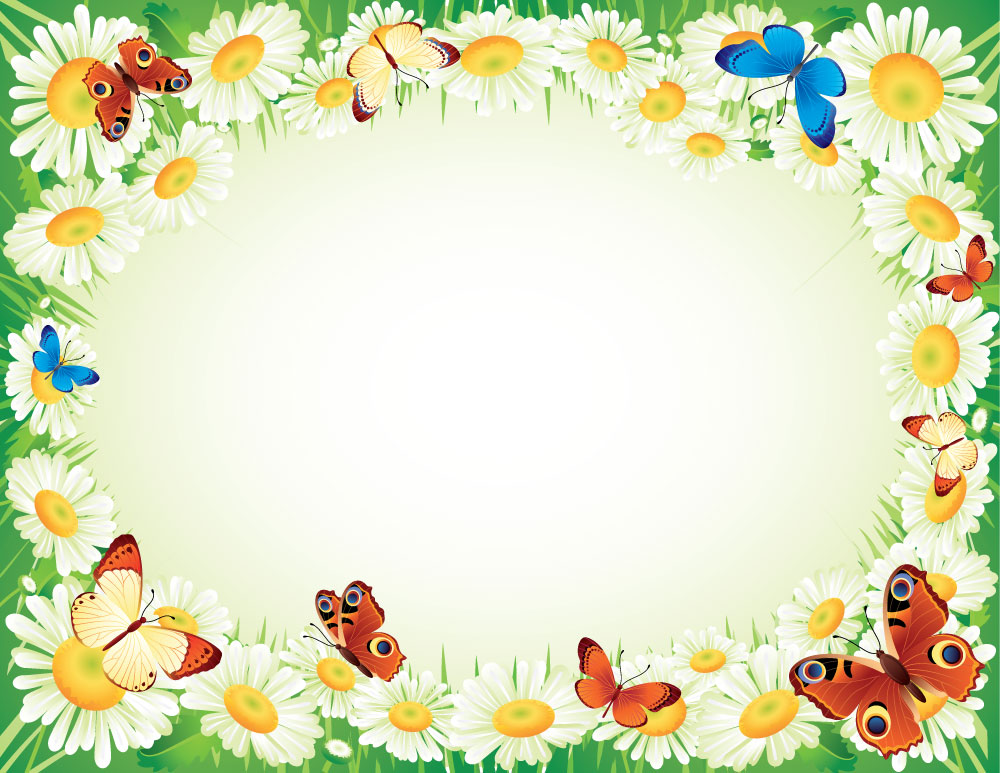 Представляем наш детский сад
Муниципальное Казенное Дошкольное Образовательное Учреждение детский сад № 2 общеобразовательного вида с приоритетным направлением по художественно-эстетическому и духовно нравственному воспитанию
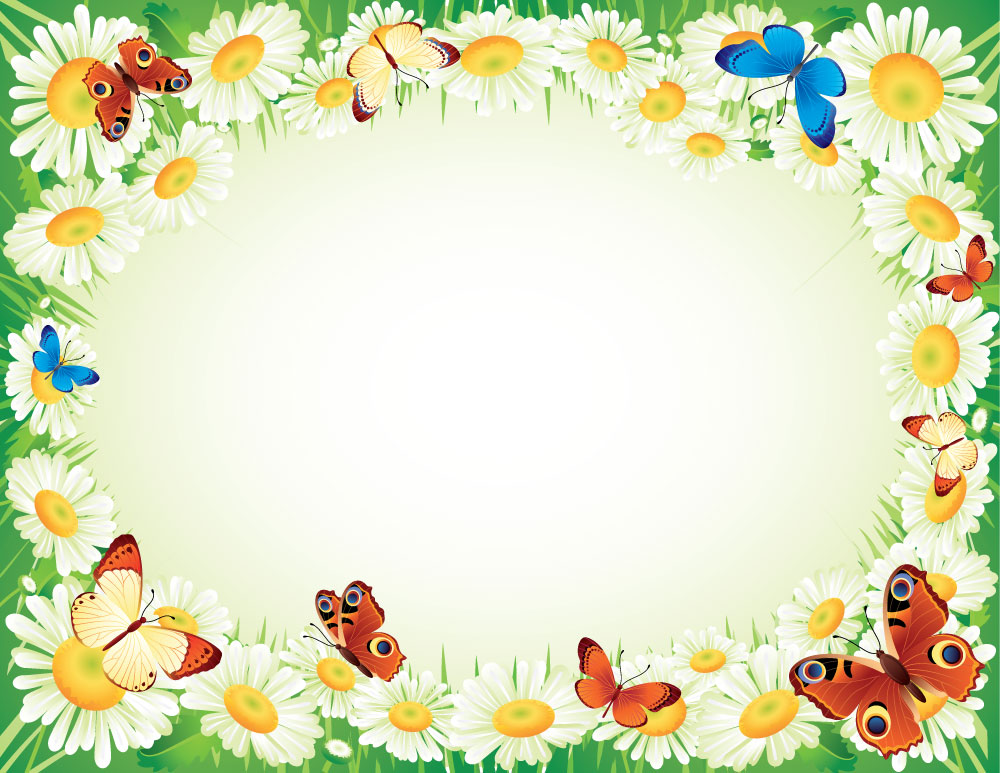 Основная образовательная программа
«От рождения до школы» под редакцией М.А.Васильевой и Н.В.Вераксы
«Цветные ладошки» Л.И.Лыковой
«Са-Фи-Дансе» программа по музыкально-эстетическому воспитанию
«Добро пожаловать в экологию»  программа по ознакомлению с окружающим
      «Добрый мир» программа по духовно-нравственному  воспитанию
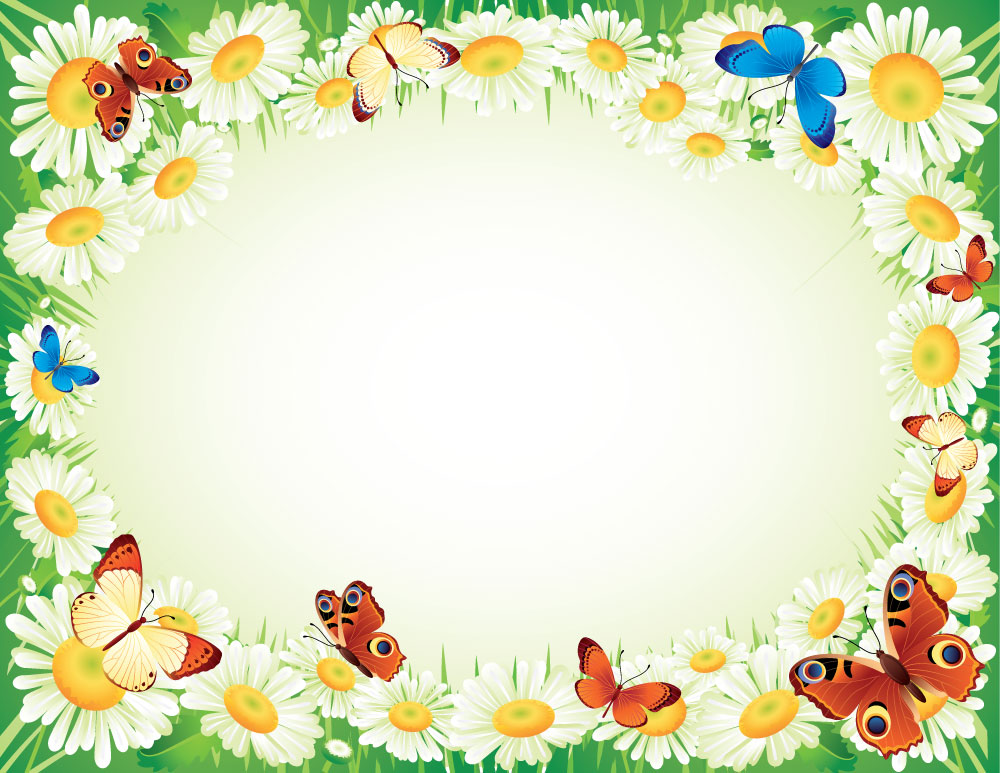 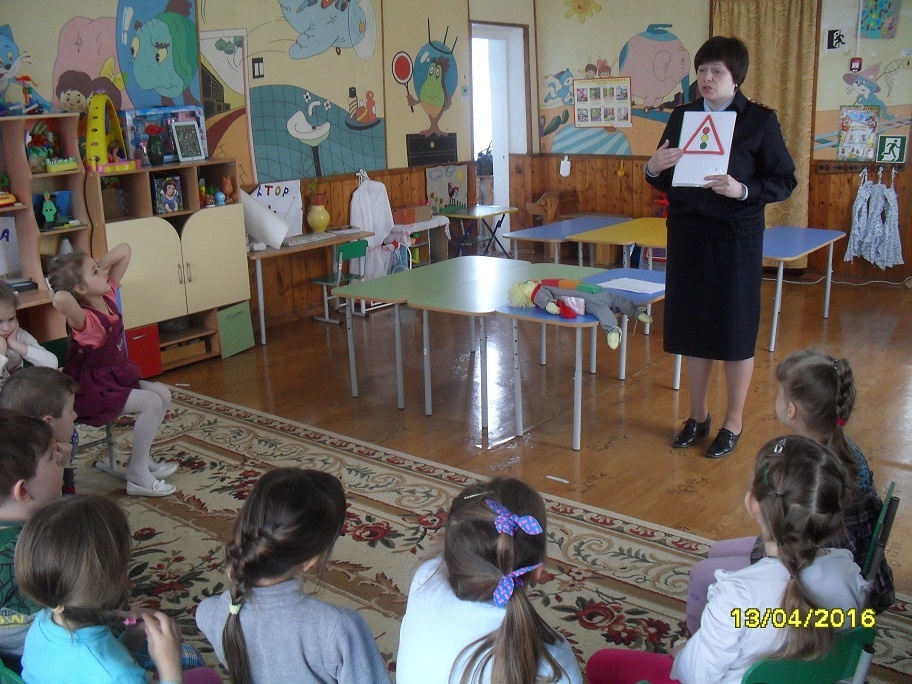 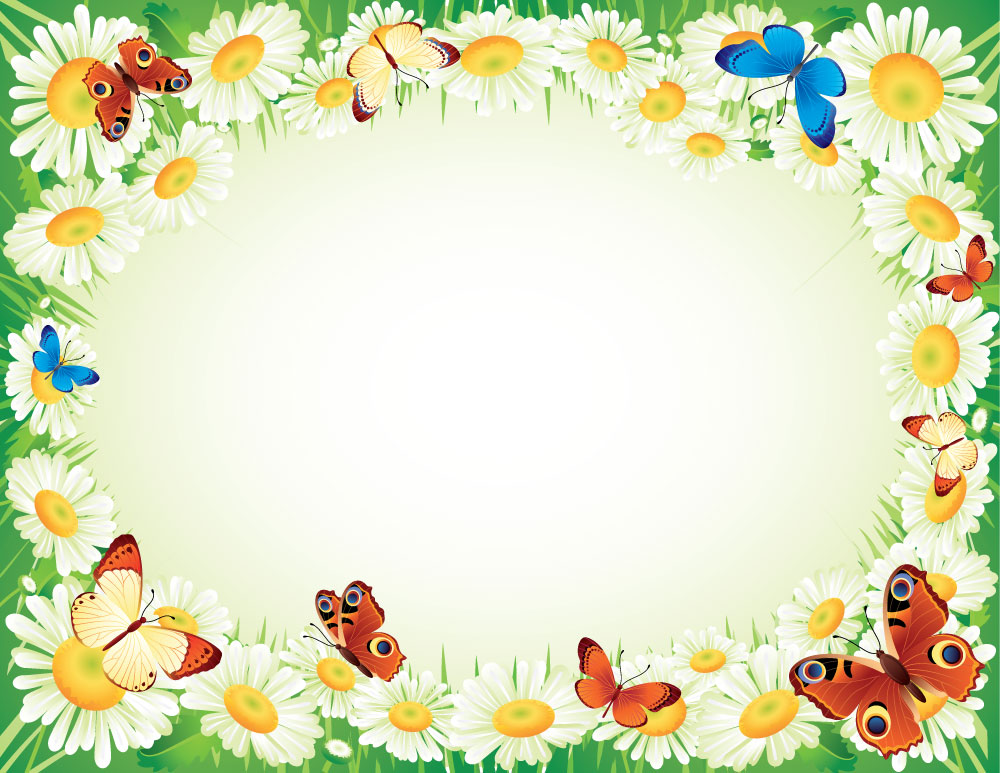 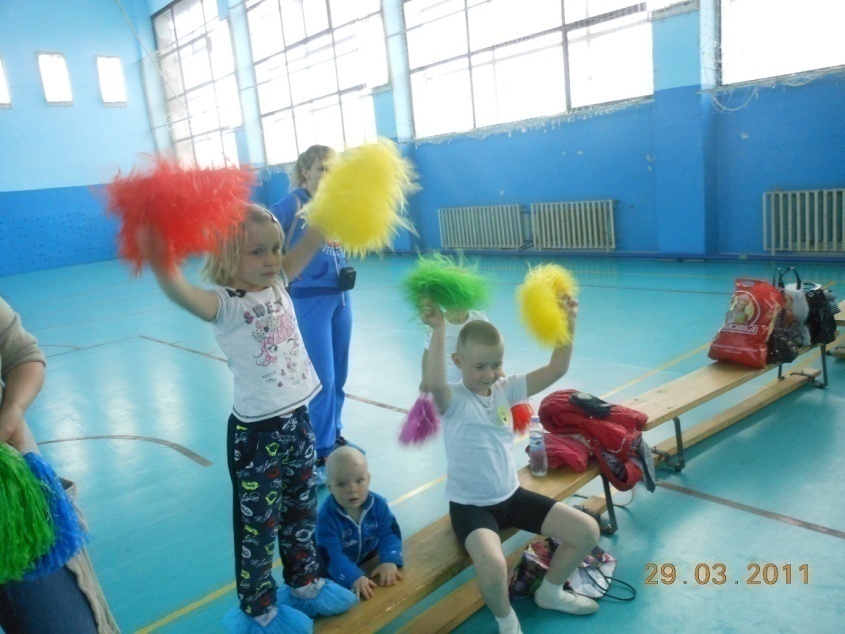 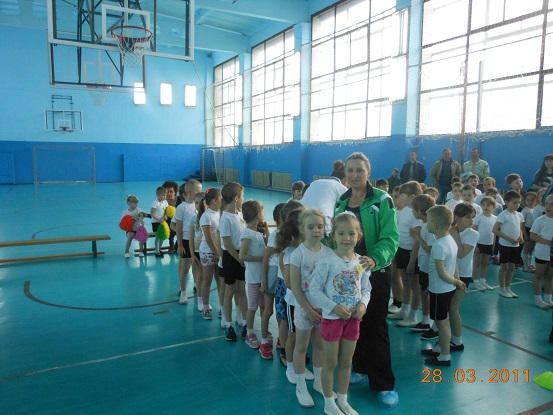 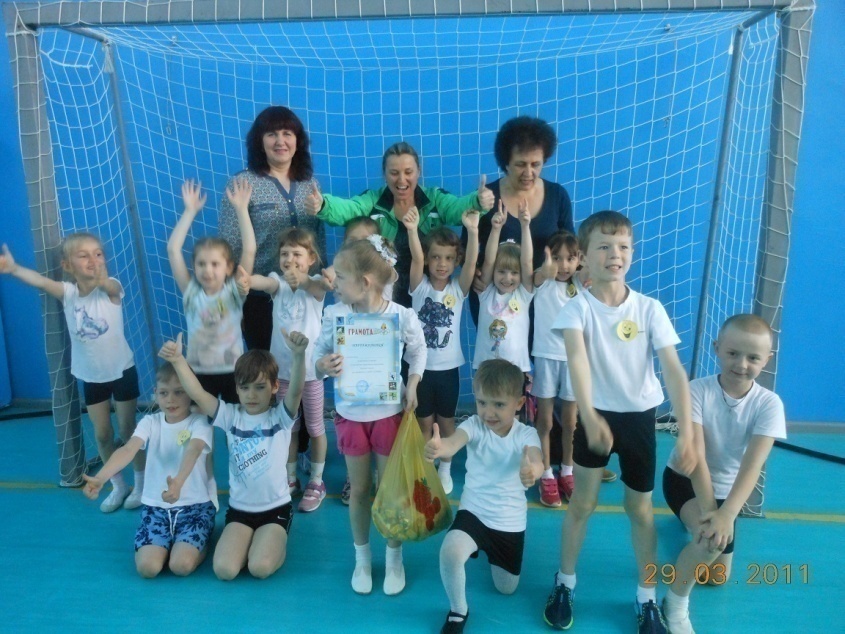 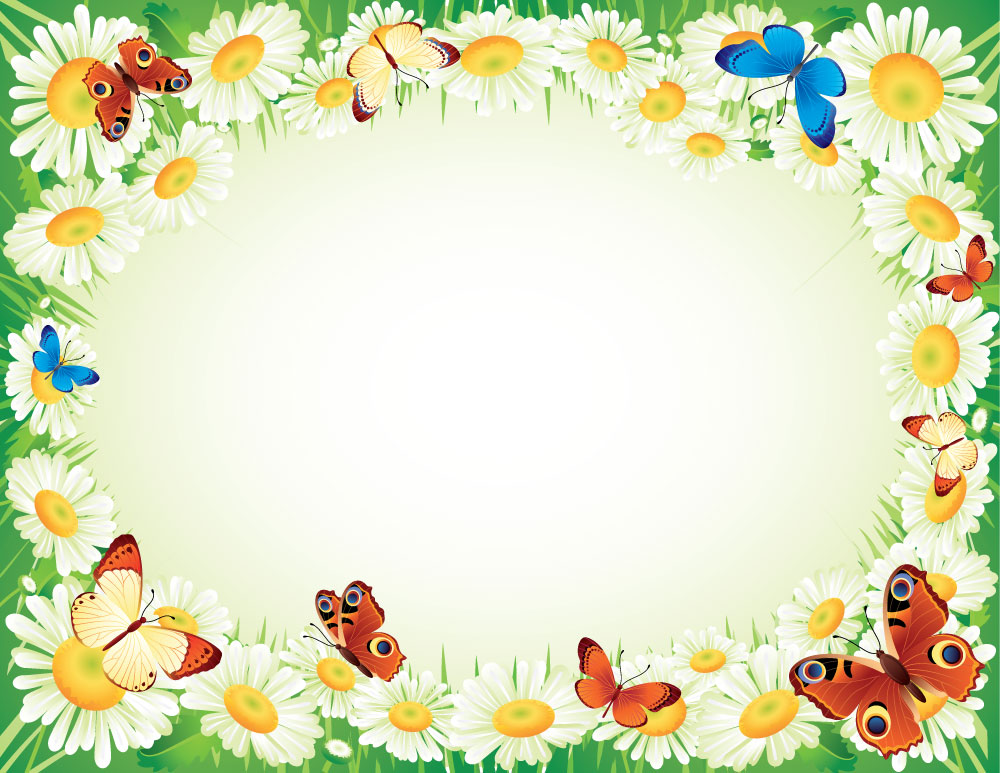 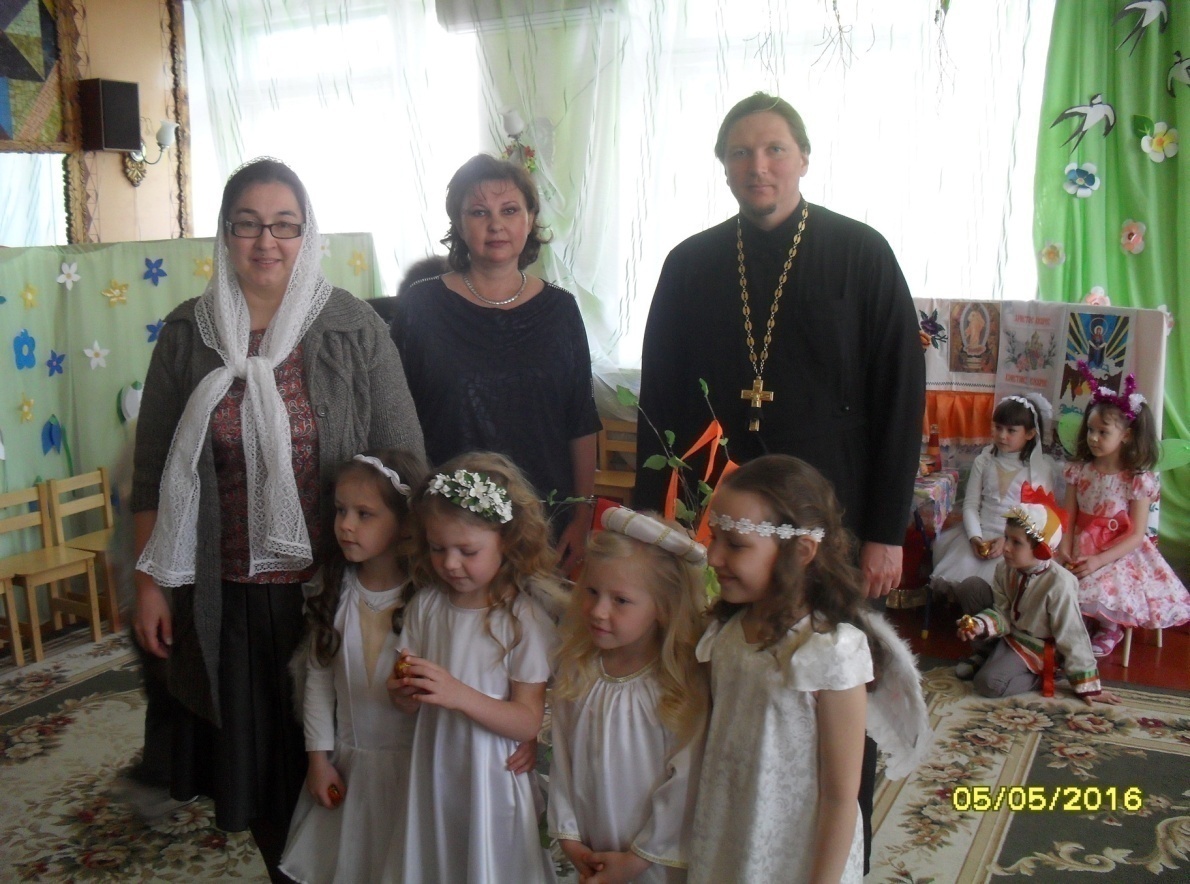 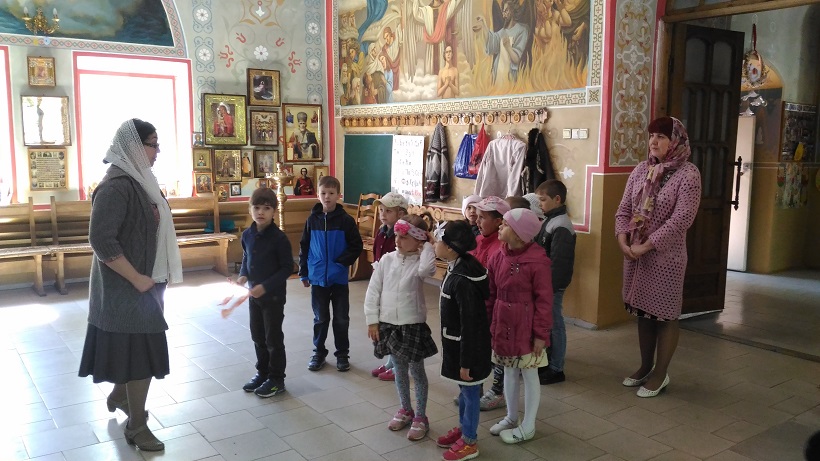 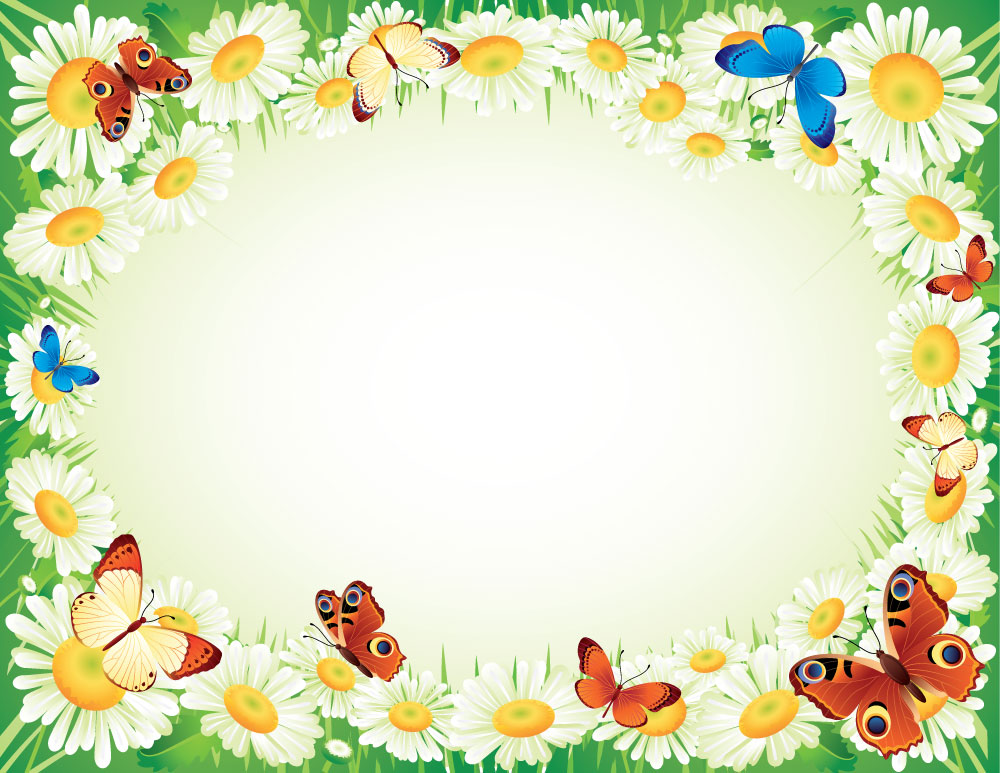 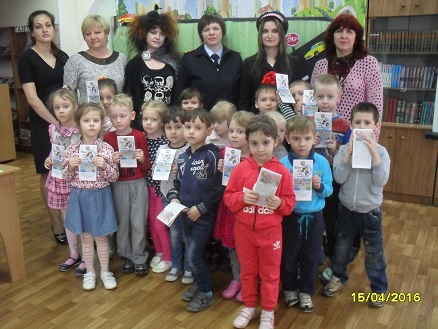 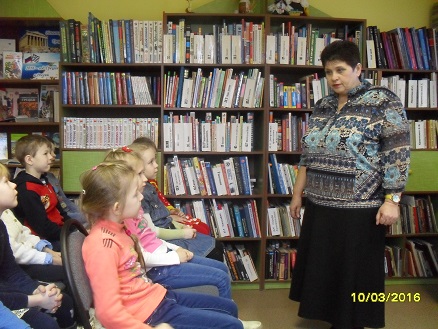 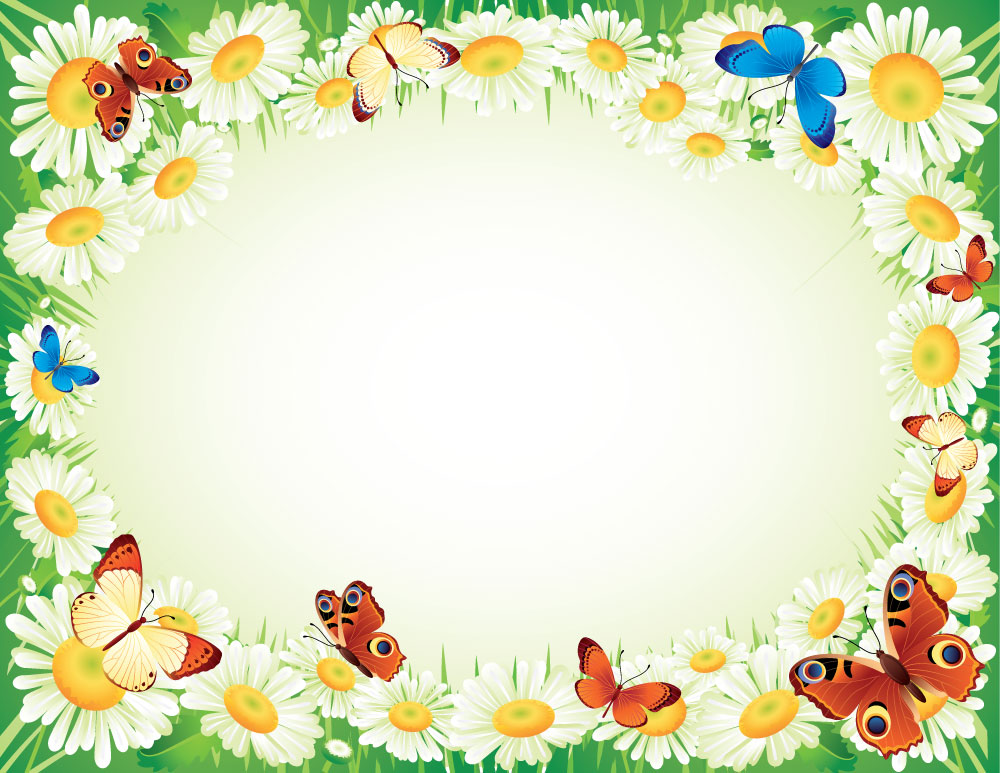 Наши утренники и праздники
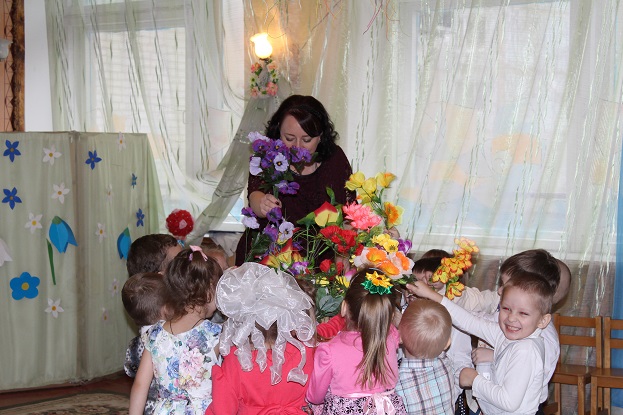 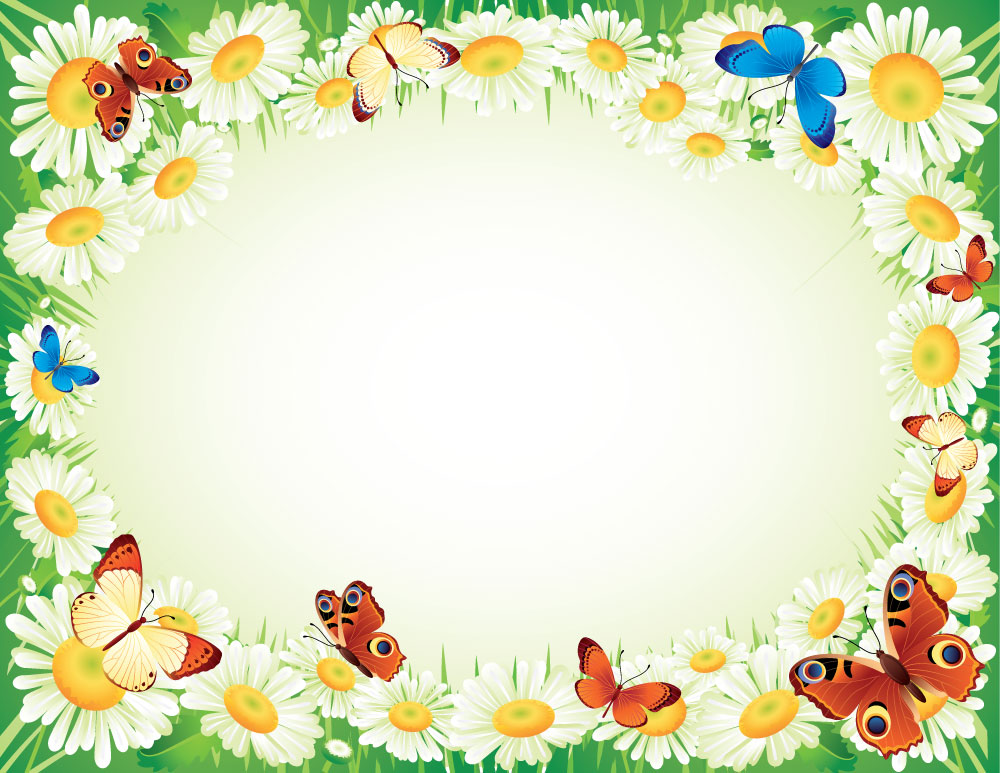 Прогулки и экскурсии
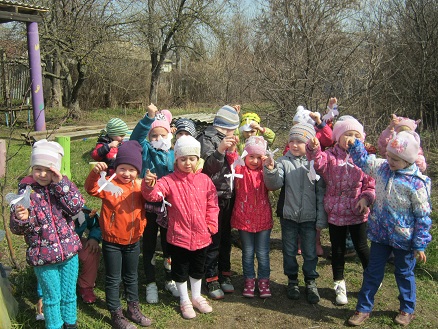 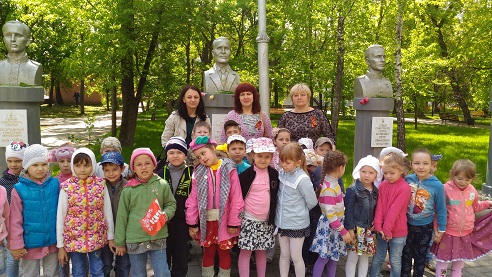 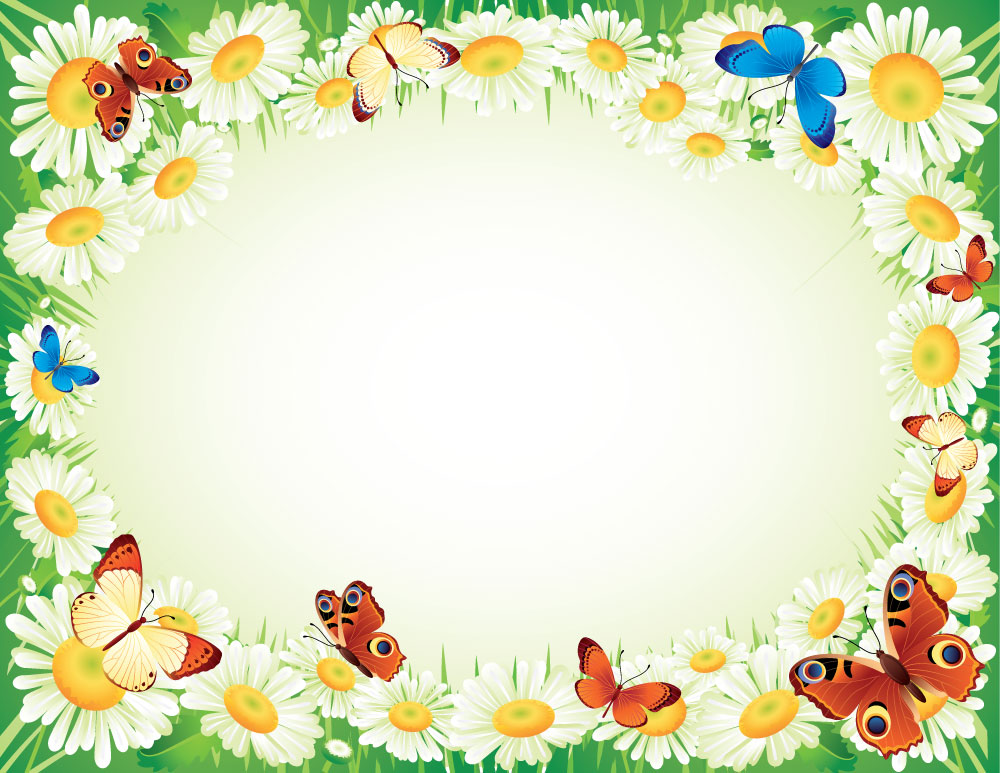 Выставки, конкурсы
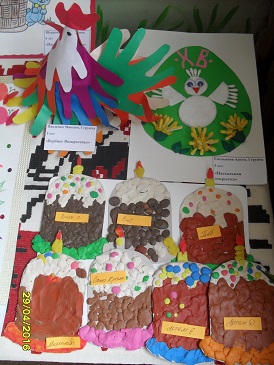 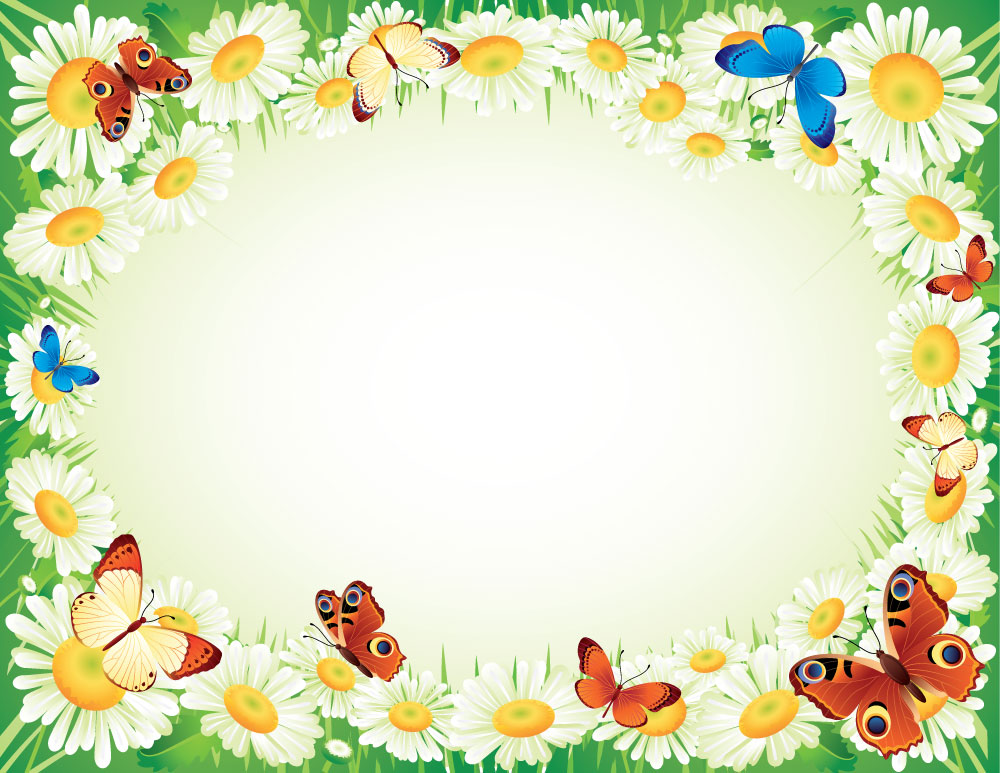 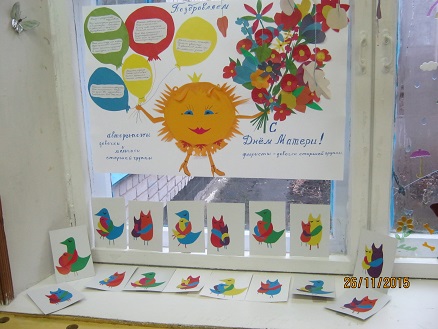 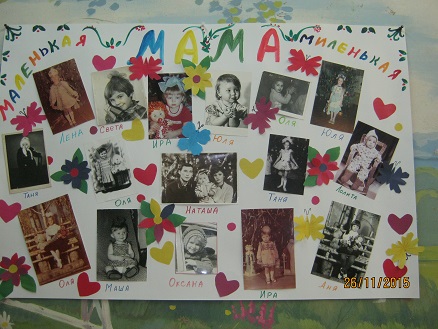 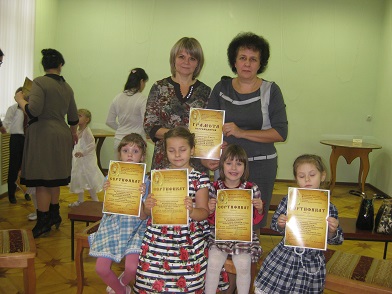 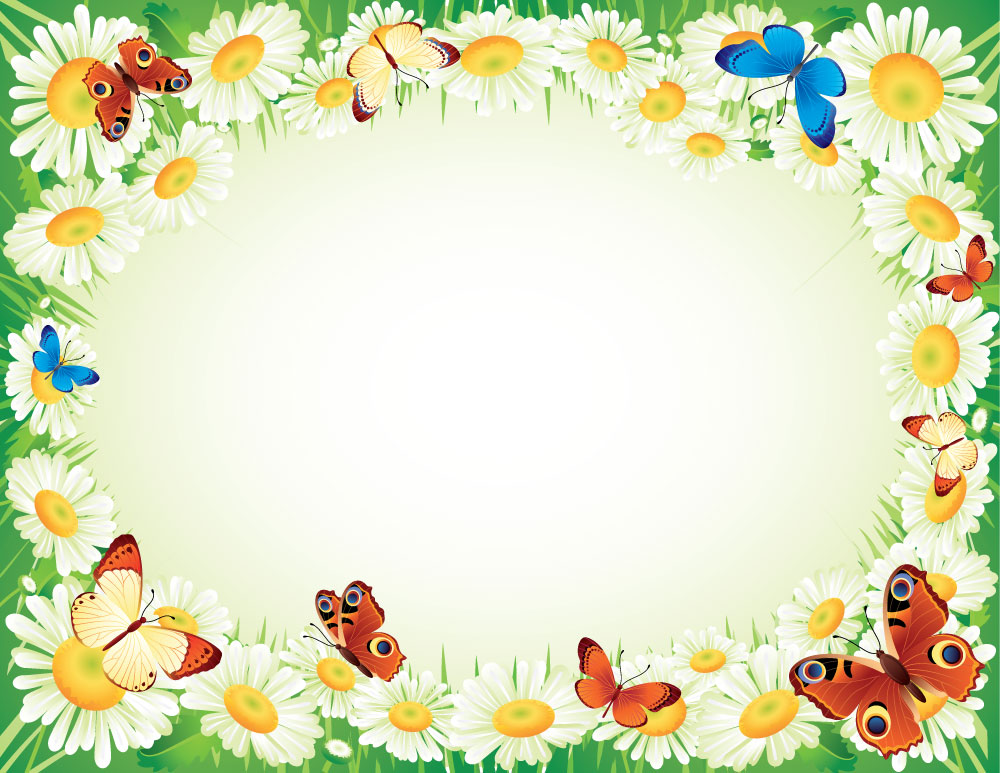 Наши награды
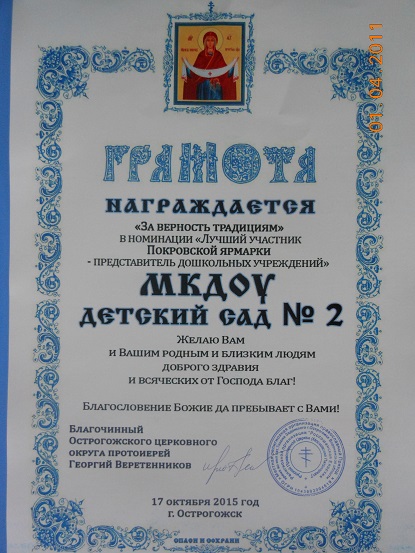 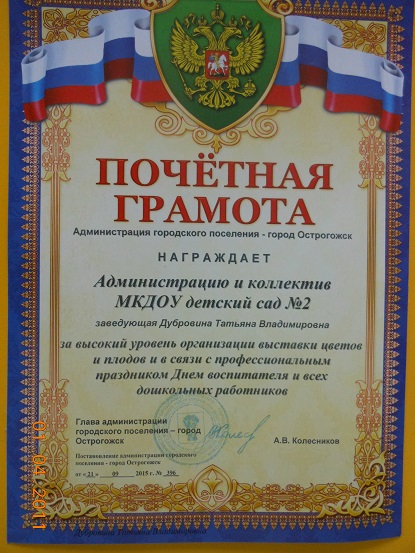 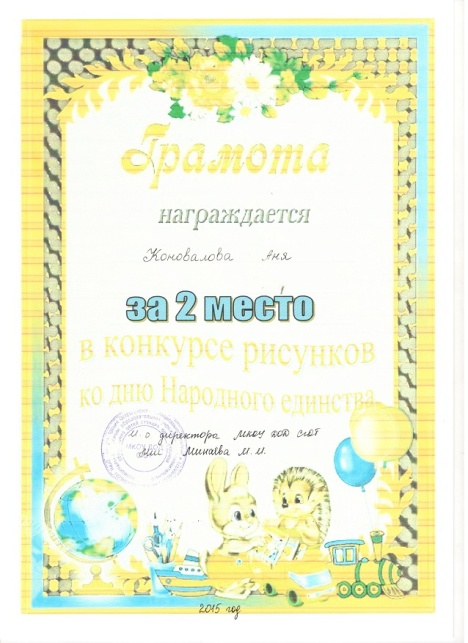 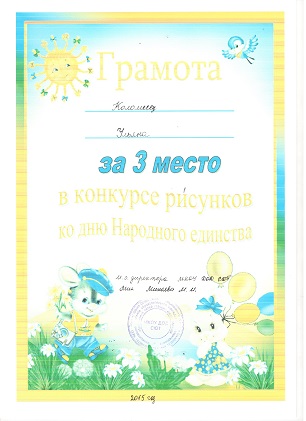 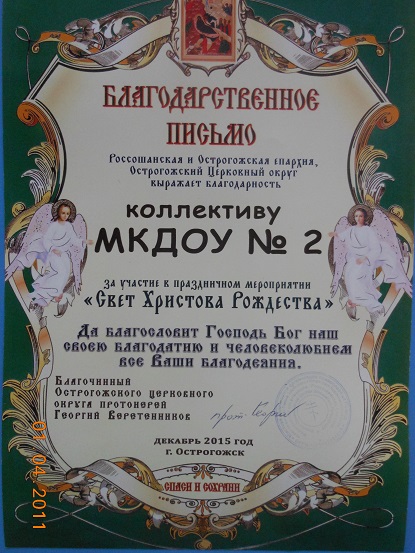 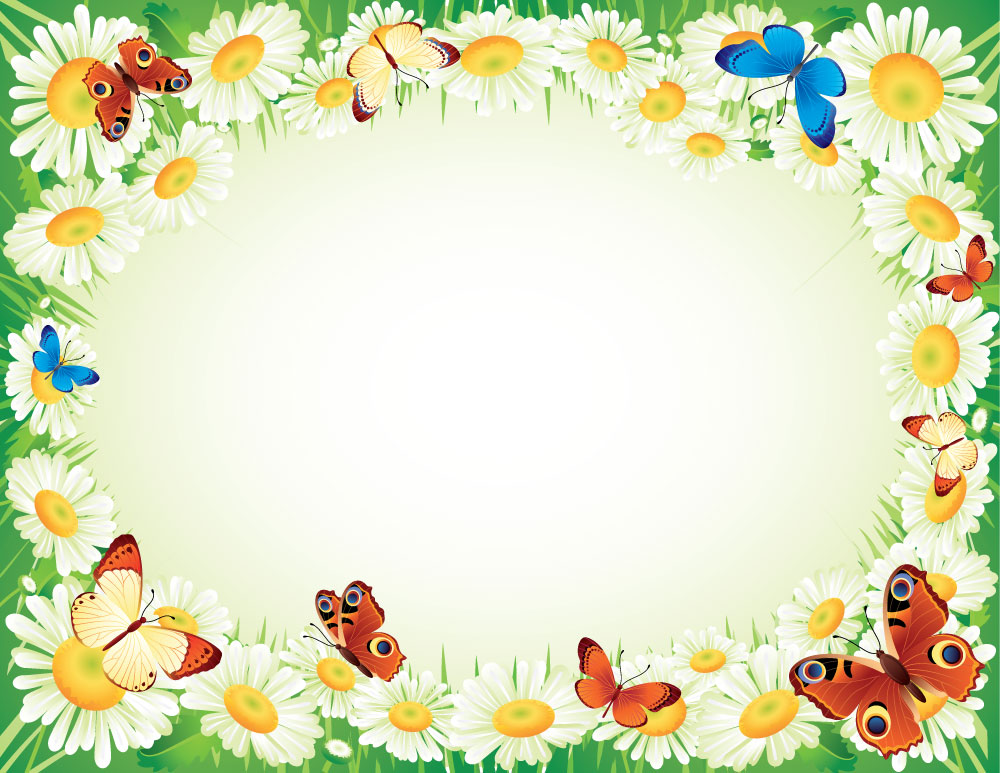 Наши будни
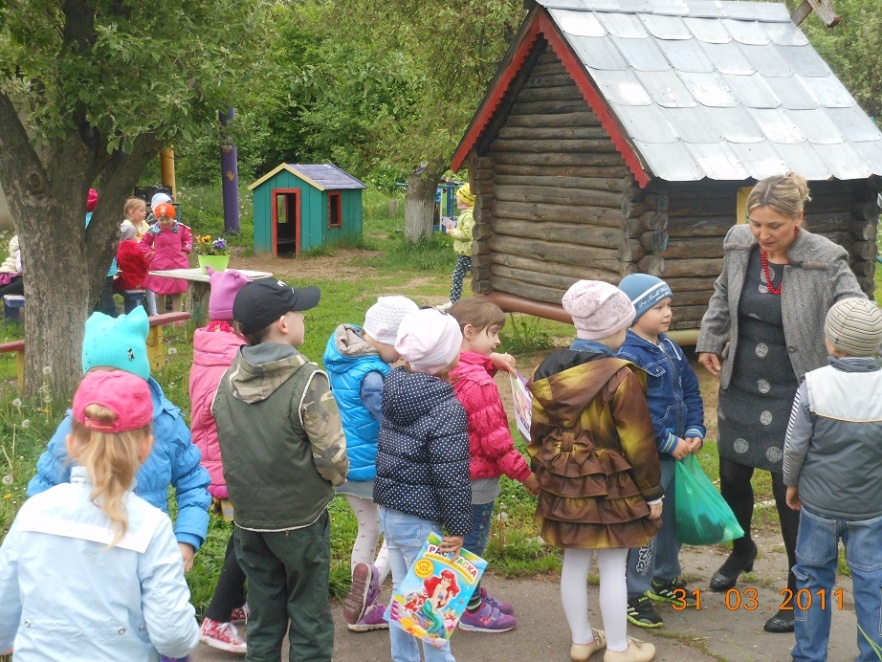 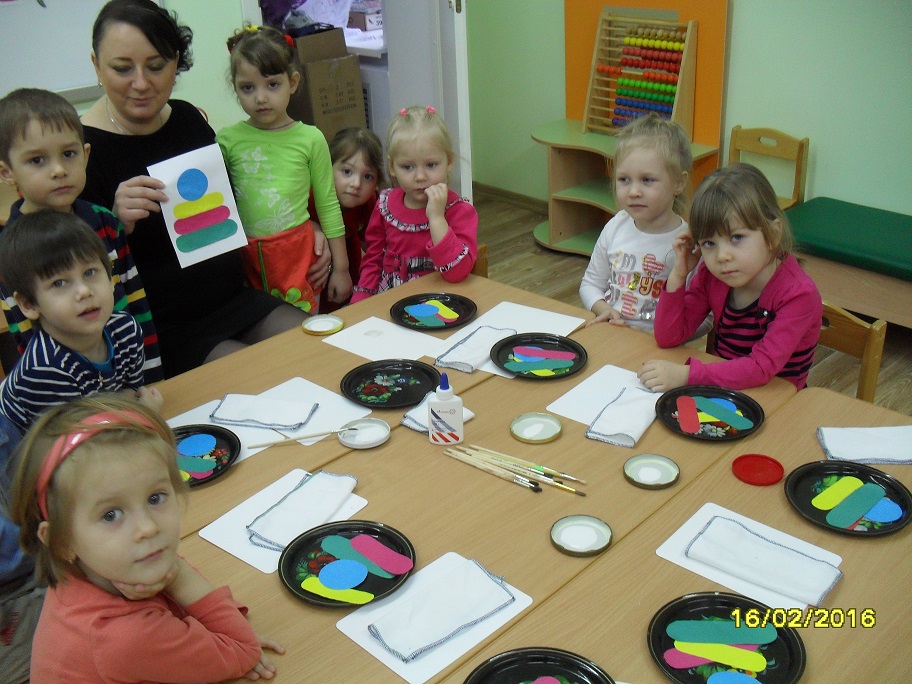 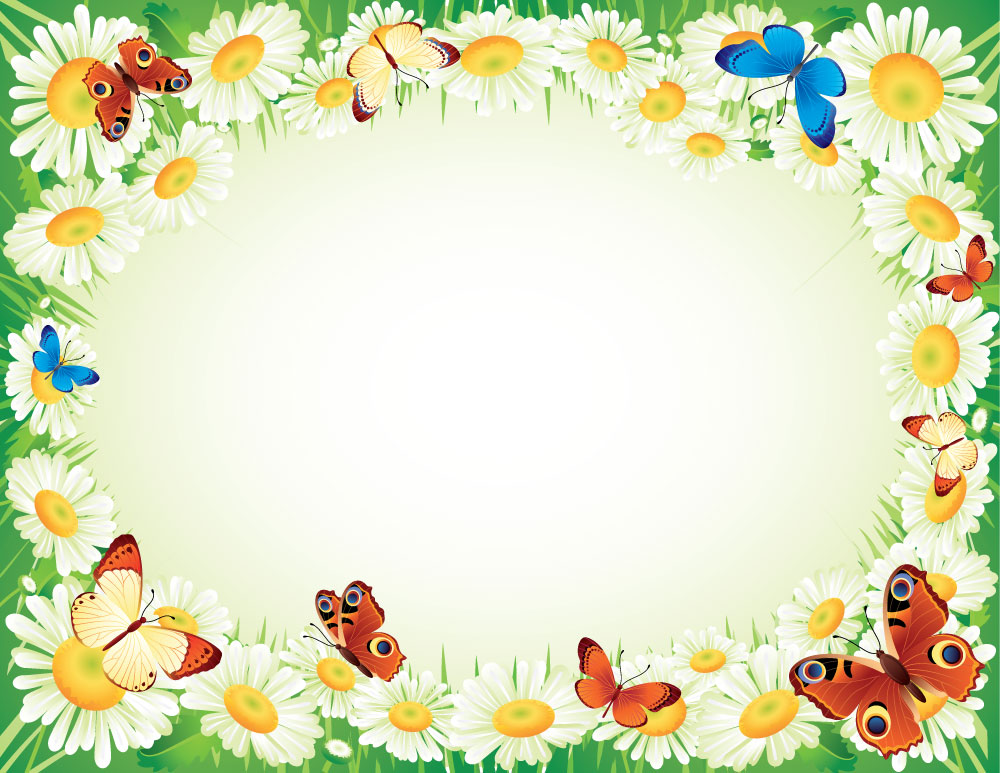 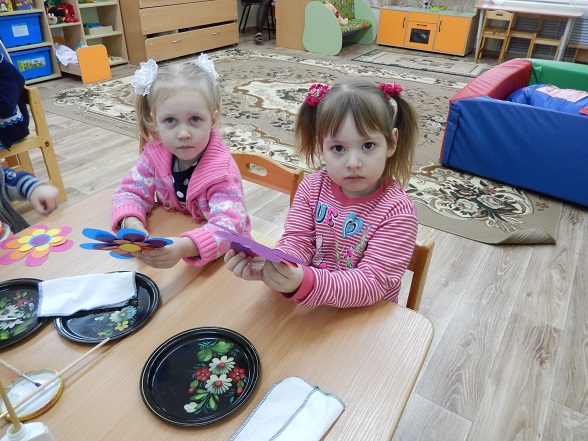 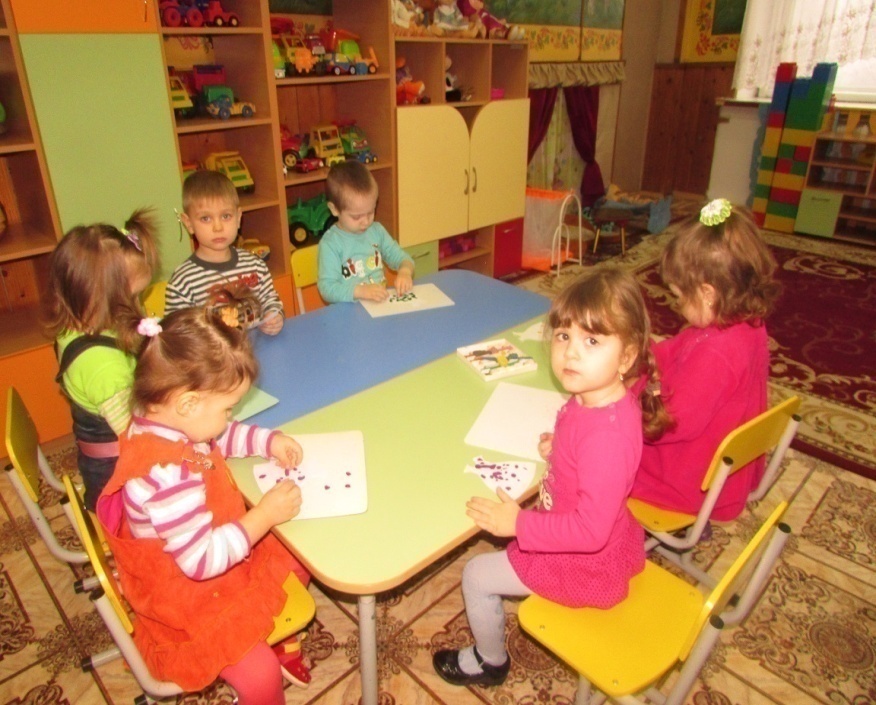 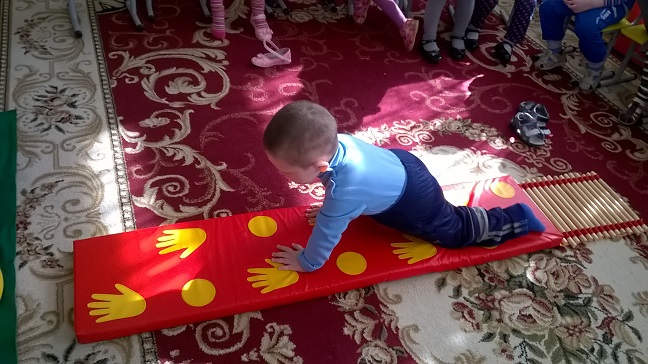 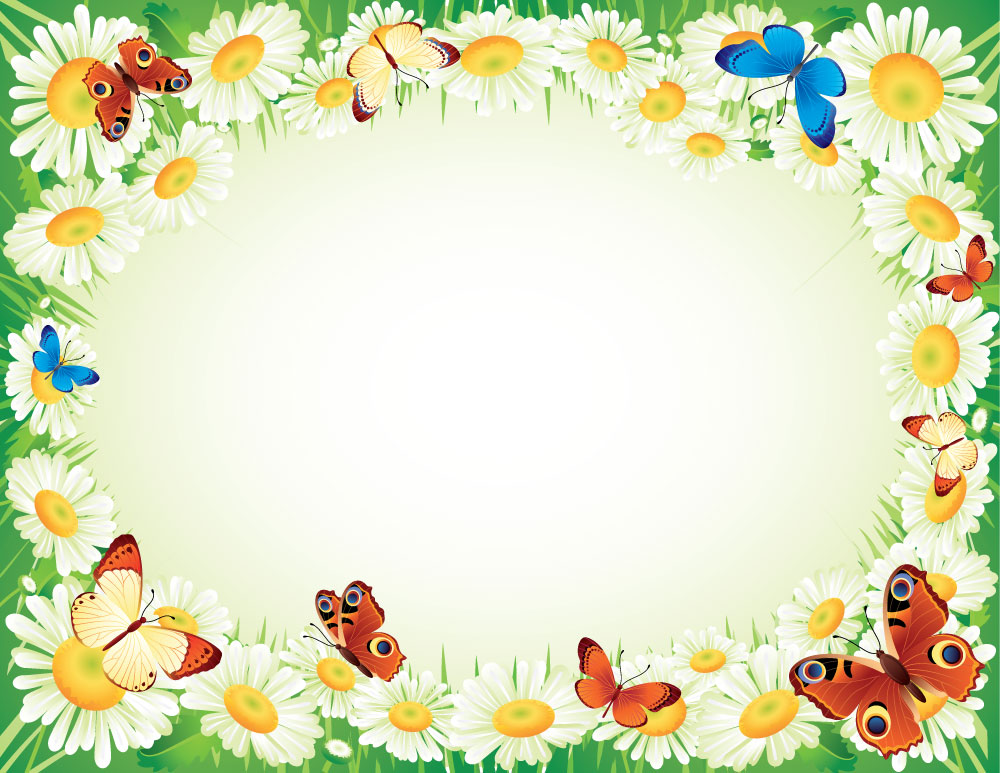 Новое оборудование
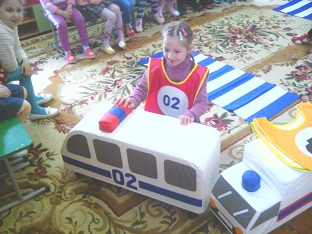 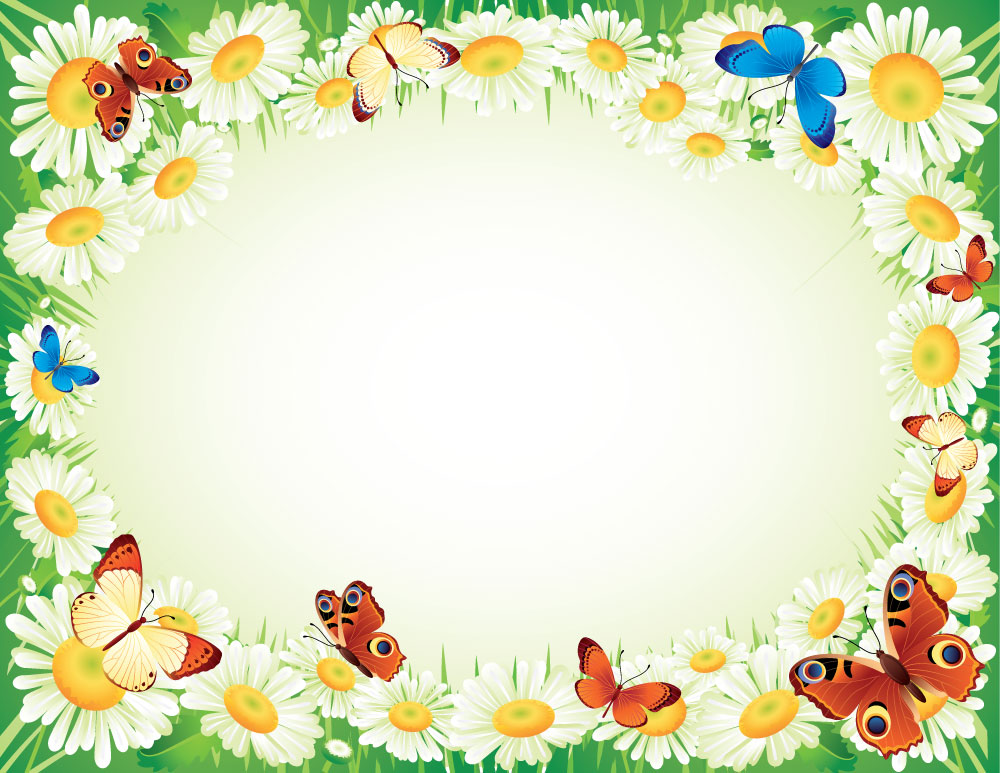 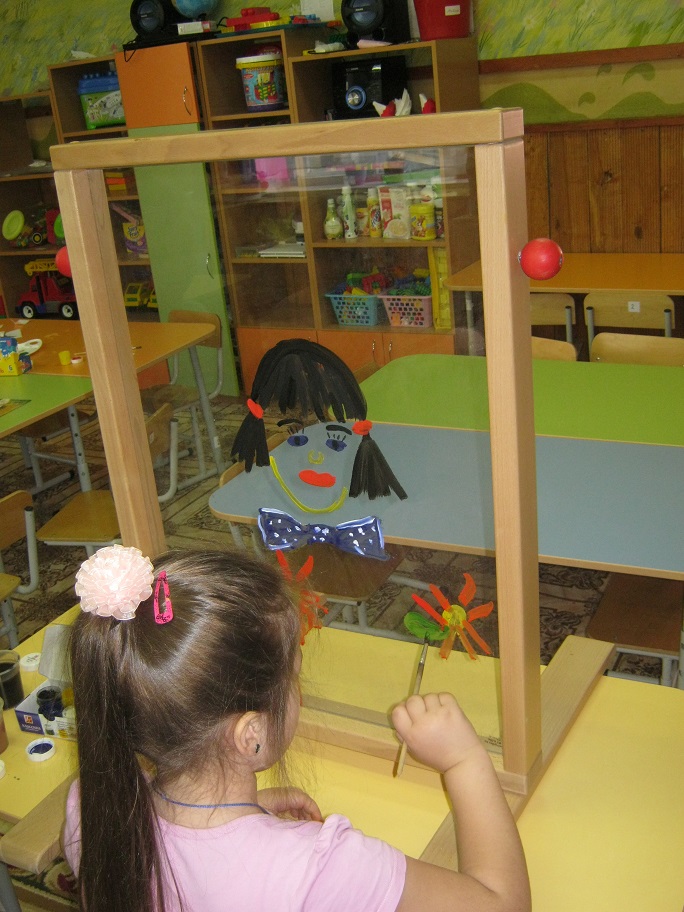 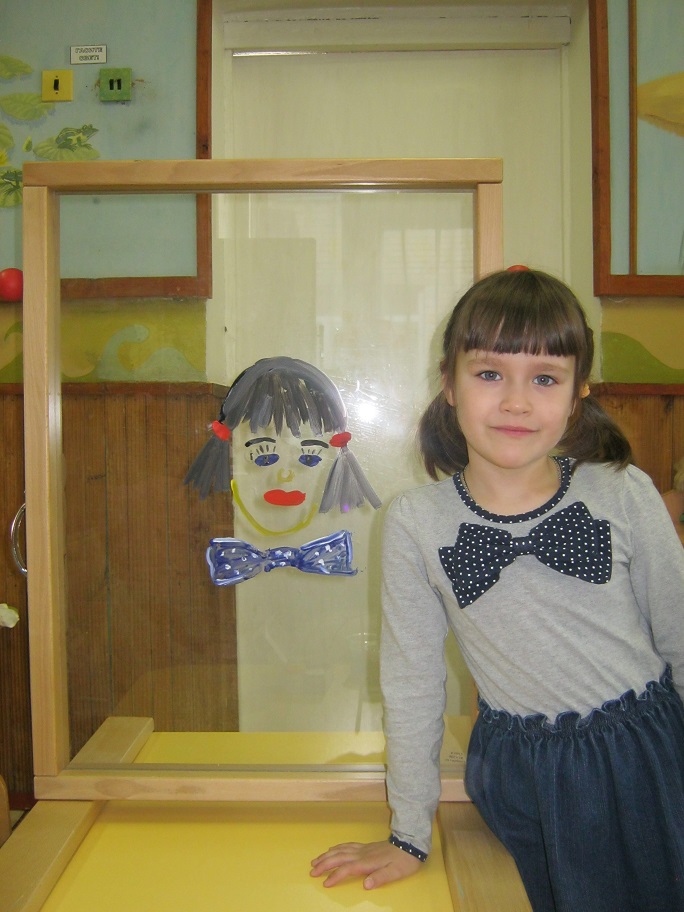 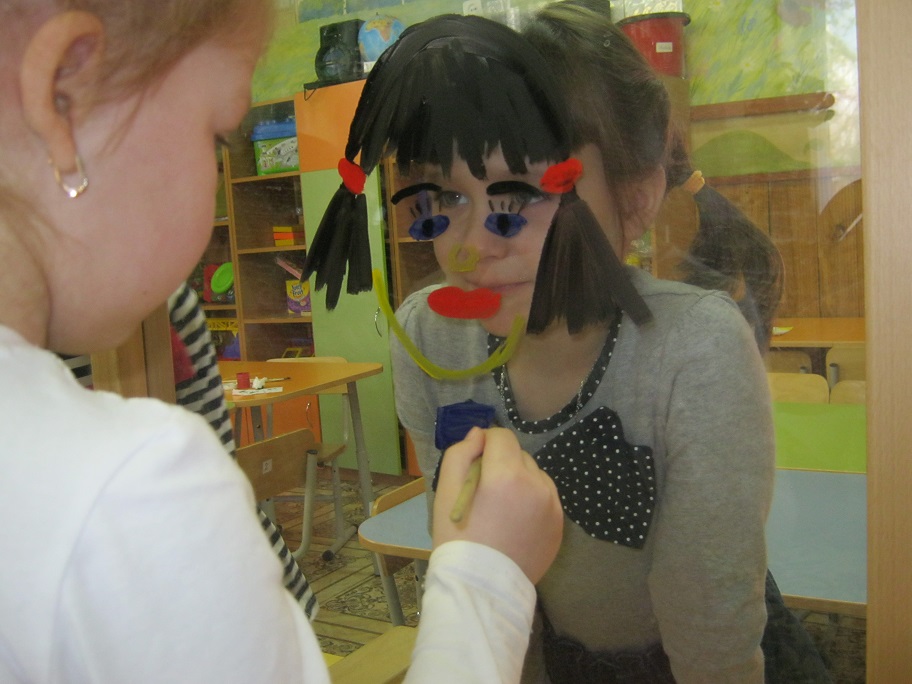 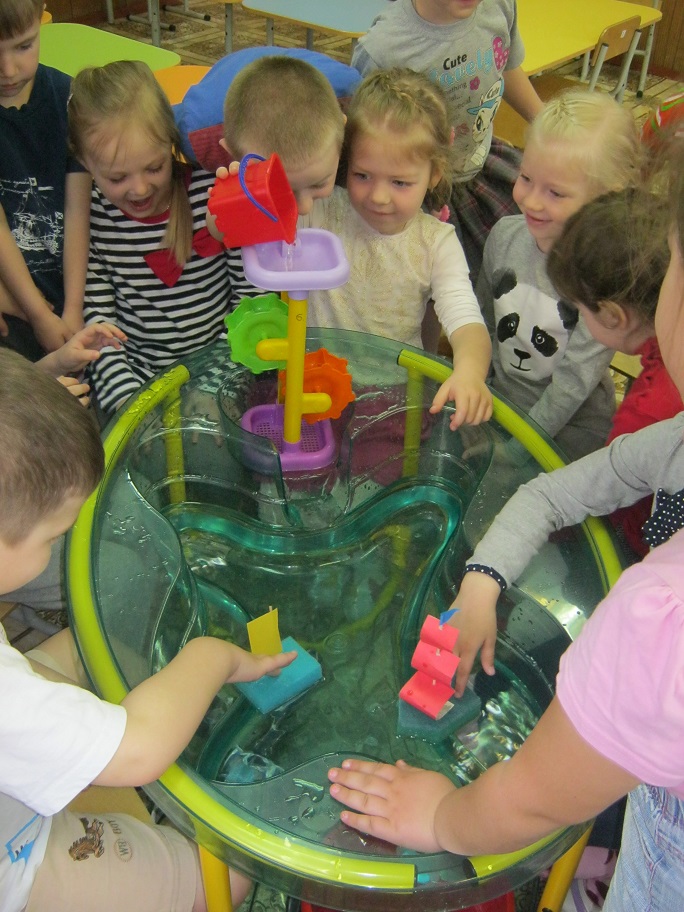 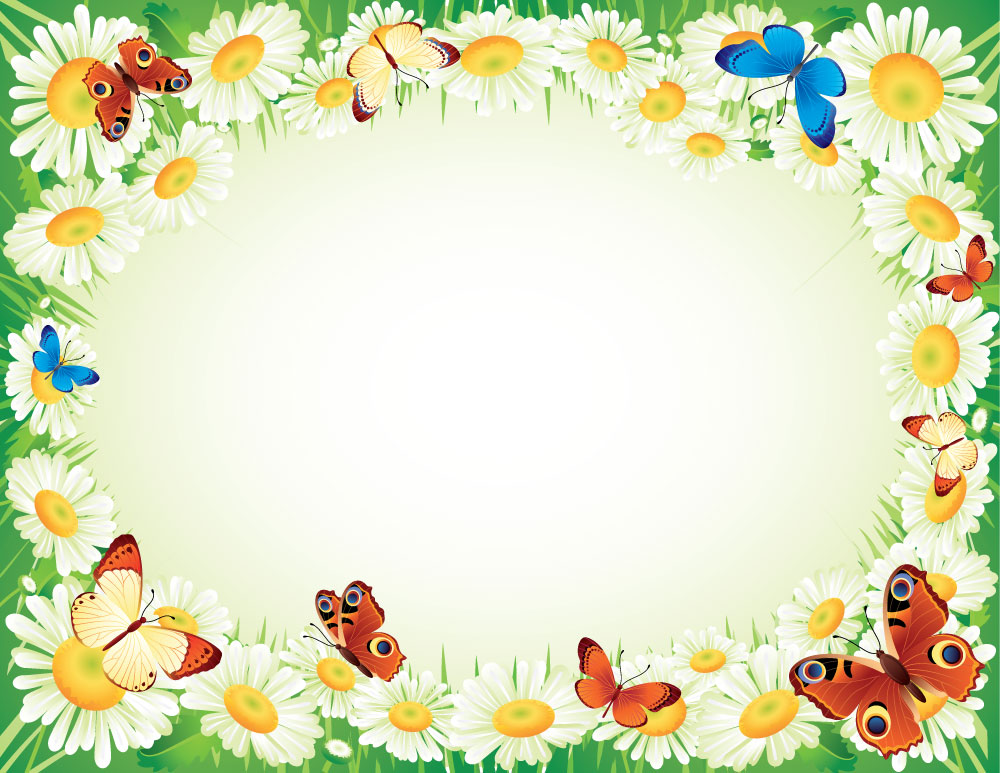 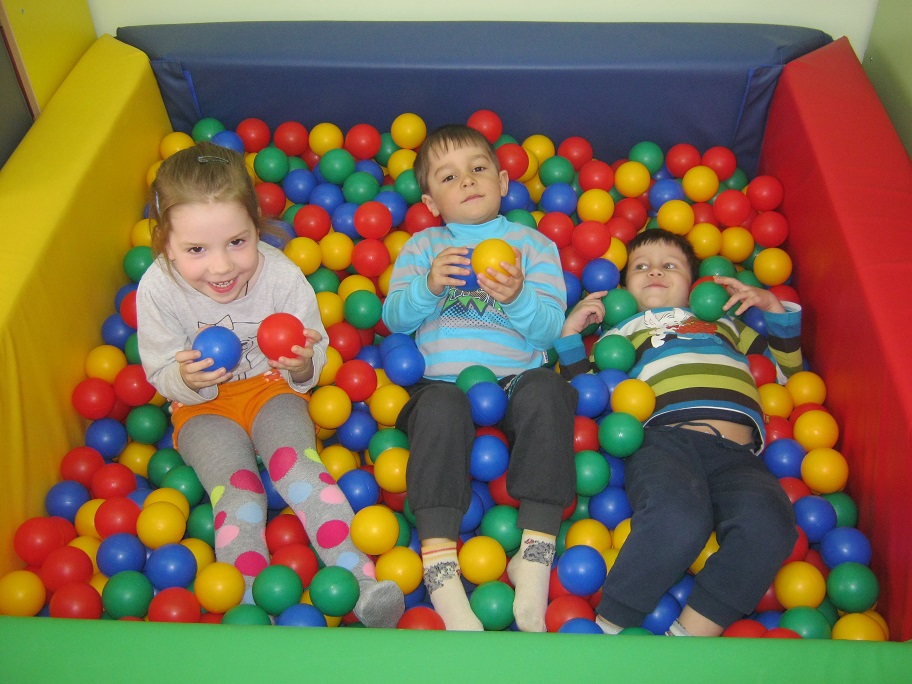 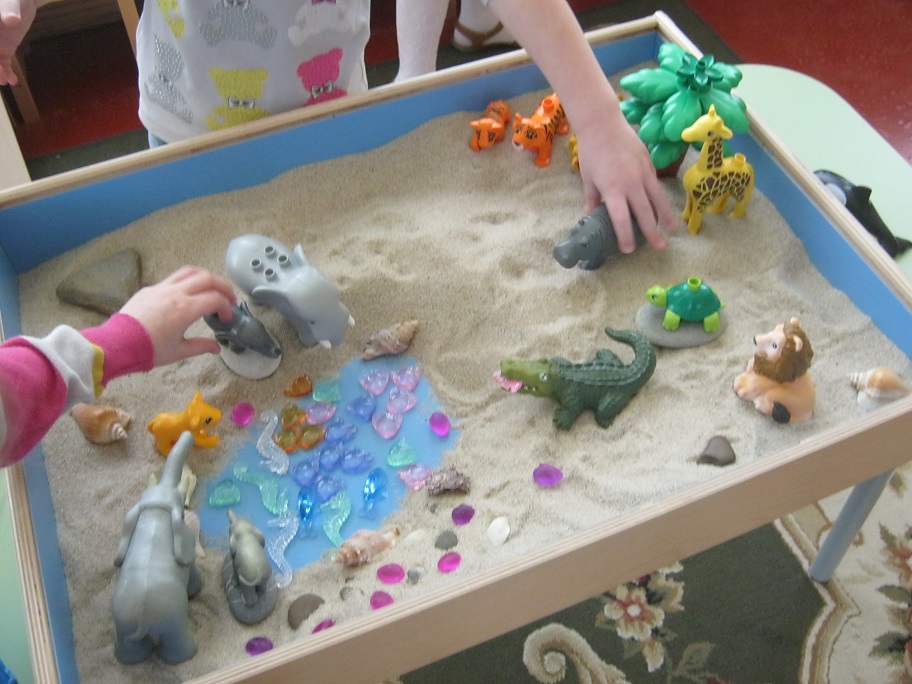 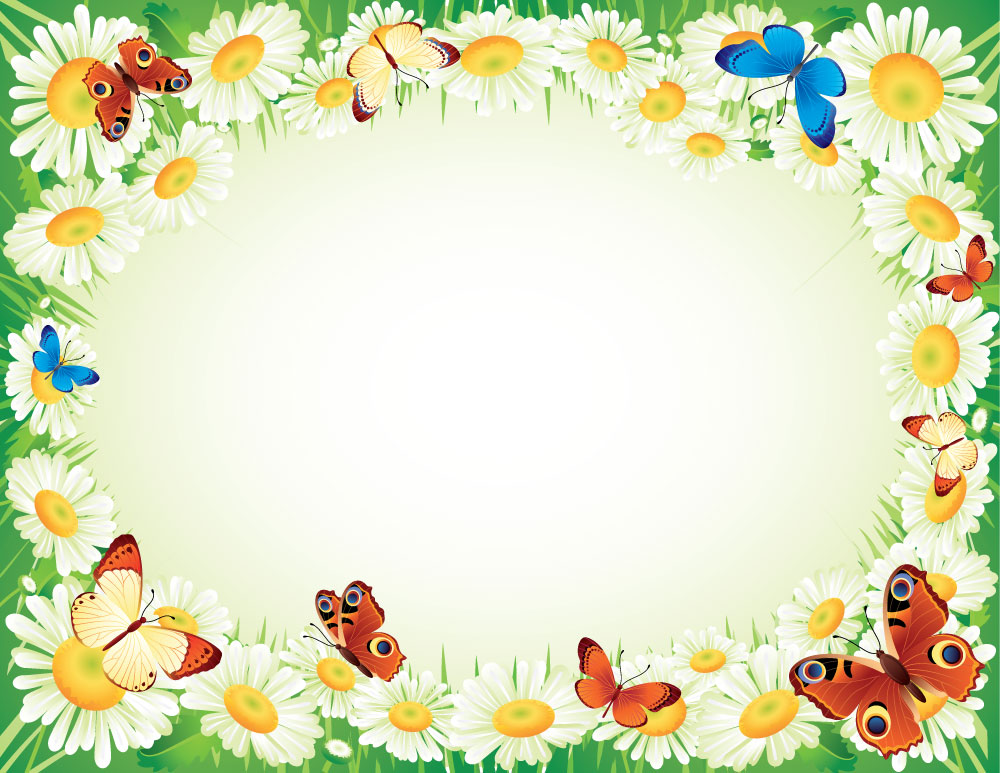 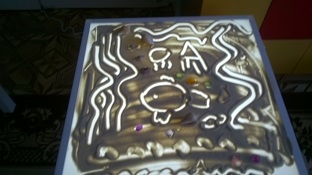 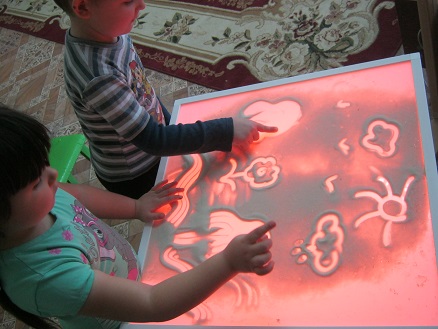 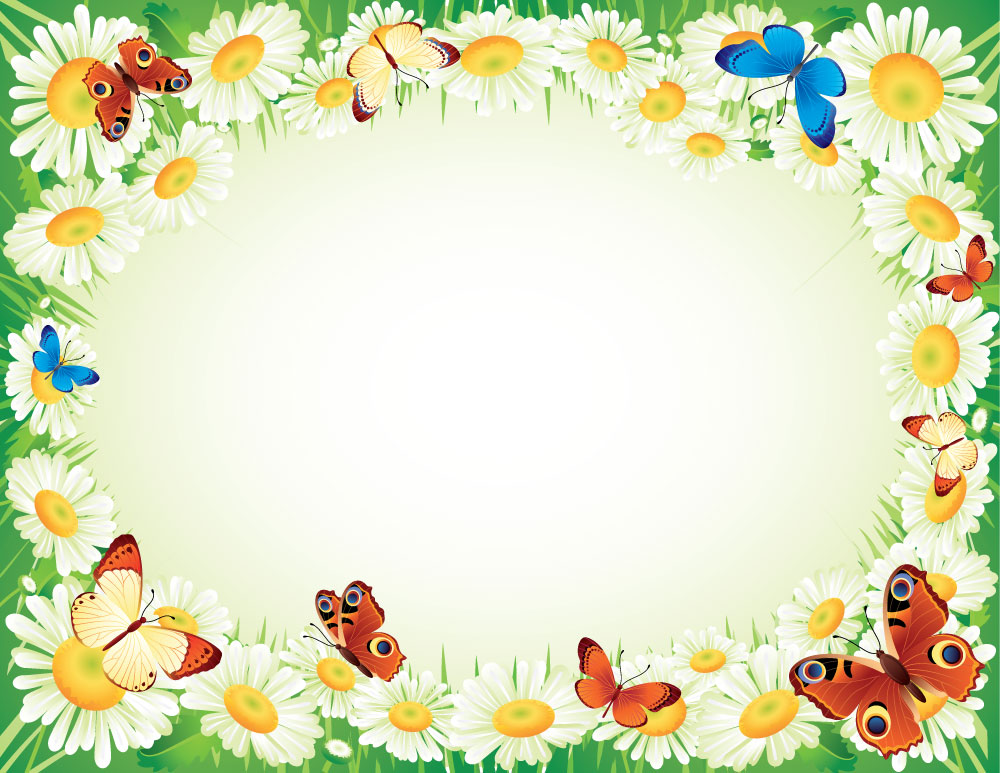 СПАСИБО ЗА ВНИМАНИЕ!